Tájékoztató a 2018. évi Országos Statisztikai Adatfelvételi Programba tartozó elsődleges adatforrások tervezéséről
Országos Statisztikai Tanács
2017. június 14-i ülése
Mezősiné Rózsár Erika
 KSH Statisztikai koordinációs főosztály
Jogszabályi háttér
A hivatalos statisztikáról szóló 2016. évi CLV. törvény
8. § (2) A KSH feladatai:
a) a gazdaság, a társadalom és a környezet állapotának és folyamatainak hivatalos statisztikai adatokkal történő bemutatása, ennek érdekében hivatalos statisztikai adatfelvételek teljes statisztikai adat-előállítási folyamatának elvégzése, így különösen adatok felvétele, feldolgozása, közzététele és elemzése
f) a törvényben elrendeltek kivételével az adatszolgáltatási kötelezettséggel járó statisztikai adatgyűjtésekről szóló kormányrendelet tervezet szakmai tartalmának összeállítása, előkészítésében történő részvétel és végrehajtásának figyelemmel kísérése

A 288/2009. (XII. 15.) Korm. rendelet  - OSAP-
Az európai statisztikákról szóló 223/2009/EK európai parlamenti és tanácsi rendelet
Az Európai Statisztika Gyakorlati Kódexe
Változások
A hivatalos statisztikáról szóló 2016. évi CLV. törvény (Stt) rendelkezései jelentősen átalakították az eddig Országos Statisztikai Adatgyűjtési Program, új néven: Országos Statisztikai Adatfelvételi Program (OSAP) jogi hátterét.

Csak az elsődleges adatforrások és a 29. § (1) szerint rendeleti szabályozást igénylő egyéb statisztikai adatátvételeket használó felvételek esetére teszi szükségessé a kormányrendeletben történő szabályozást.

Egyúttal az adatátvételeket másodlagos adatforrásokból a törvény erejénél fogva általánosan lehetővé teszi, azzal hogy azokra az átadó és az átvevő között együttműködési megállapodás megkötését írja elő.
ÚJ
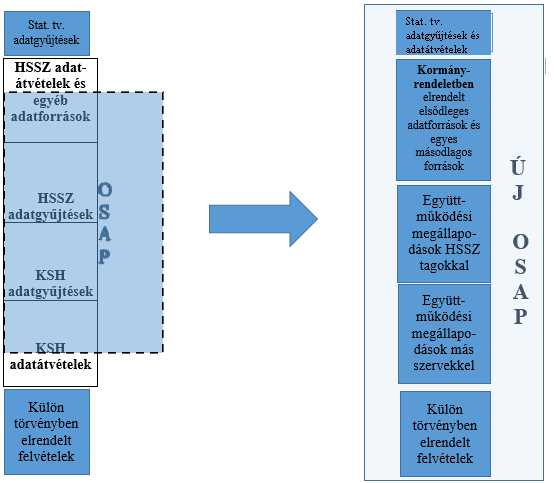 régi
Felülvizsgálat
Az OSAP indító levélben márciusban figyelemfelhívás:
új fogalmak szerinti felülvizsgálatra, az Stt. 29. § (1)-re tekintettel vizsgálják felül az eddigi adatátvételeket, szükséges-e szerepeltetni a Korm. rendeletben; 
közvetlen adatgyűjtéseket kiváltó másodlagos adatforrások feltárására, azok statisztikai célú hasznosítására. Az Stt 23. § (3) alapján„Elsődleges adatforrást csak akkor lehet igénybe venni, ha nincs statisztikai célra alkalmas, hozzáférhető másodlagos adatforrás. (4) Az adatszolgáltatói terhek csökkentése érdekében ugyanazon adatra vonatkozóan csak különösen indokolt esetben rendelhető el több statisztikai adatfelvétel.”
a párhuzamosságok kiküszöbölésére;
a kérdőívek adatszolgáltatók részére felhasználóbaráttá, a kérdések közérthetőbbé tételére;
Változások
2017. május 5-ig: egyeztetések lefolytatása KSH és a hivatalos statisztikai szolgálat (HSSZ) tagjai között, javaslatok, észrevételek

2017. május 23-ig: új és módosított kérdőív tervezetek megküldése
Visszaérkező Nyilvántartó lapok,válaszok
Új elrendelések, adatigények: 
nem állnak rendelkezésre más forrásból 
többévenkénti gyakoriságúak

Módosítások:
Jogszabályváltozások
újabb adatigények
szervezeti átalakulások
gyakoriság, határidő változás
uniós rendelet módosulás

Szünetelők, megszűnők:
más adminisztratív forrásból kerül átvételre
többévenkénti gyakoriságú
adminisztratív tehercsökkentés érdekében

Korm. rendeleti körből kikerülők
Hatályos 2017.évi OSAP-ban szereplő adatgyűjtések
Tervezett adatgyűjtések 2018. évre
További feladatok  I.
További felülvizsgálat szükséges
Korm. rendeleti szabályozás az adminisztratív forrásból származó adatátvétel megvalósításához nem szükséges.
További feladatok II.
A feladat és ütemterv szerint:
A 2018. évi OSAP tervezetnek és a  főbb változásokat ismertető szöveges összefoglalóknak megküldése a KSH-tól az OST tagjainak és a hivatalos statisztikai szolgálat (HSSZ) tagjainak
             Határidő: 2017. június 22.

OSAP előzetes tervezetének véleményezése, az OST tagok és a HSSZ szervek további javaslatainak megküldése a KSH részére
            Határidő: 2017. augusztus 5.
További feladatok III.
A 2016. évi OSAP teljesülésének vizsgálatához a  2016. évi OSAP-ban elrendelt adatgyűjtésekről és adatátvételekről a HSSZ érintett szervei által kitöltött kérdőívek megküldése a KSH-nak
Határidő : 2017. július 21.

OST ülés tárgyalja: 2017. szeptember közepe
Kérjük további együttműködésüket!
Országos Statisztikai Tanács
OST
www.ksh.hu


KSH Statisztikai koordinációs főosztály
Igazgatási Osztály
osap_igazgatas@ksh. hu